中纺联团体标准CNTAC 8-2018    《纺织产品限用物质清单》解读
浙江闰土股份有限公司
宫国梁   博士
July 19  2018
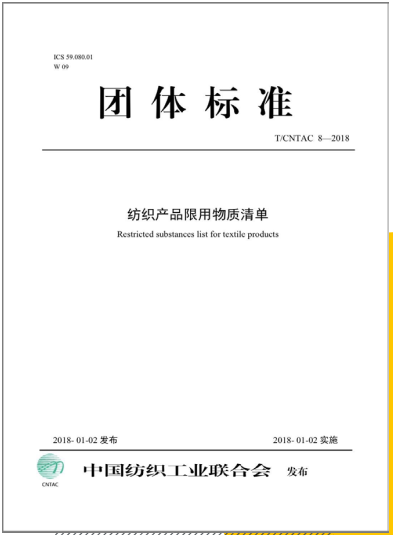 制定标准的背景

标准中的内容解读

标准与国际其他标准的对比

标准的实施

企业的跟进
制定标准的背景
接到订单，无所适从
市场存在各种标准
国家级法规
遭遇索赔风险
第三方限用法规
品牌商的各种要求
染料和助剂的不透明性
期望执行一个统一的中国标准，保证各方利益
各类RSL分类
1.针对染厂污水排放的RSL
          中国国家标准，ZDHC污水标准（试行），Oeko 附录6&7，各验厂品牌公司的要求，……  CNTAC制定中
 2.针对织物的RSL
           主流RSL，针对织物提出限量值，例如Oeko Standard 100, HM，Nike, Ikea, Inditex……  CNTAC8-2018
3.针对化学品的RSL
           Reach restricted chemicals, ZDHC …  CNTAC制定中
4.体系认证——蓝标认证
织  物  标  准
禁用化合物的毒性  ——  消费者    环境
多大限值是安全的  ——  消费者    环境
如何才能不误用      ——   企业安全性
针对织物的RSL — 苛刻性竞赛
织物上杂质要求：
CNTAC8-2018  纺织产品限用物质清单
GB18401-2010    基本要求，24种致癌芳香胺<20ppm
GBT-18885-2009 生态纺织品技术要求   采用Oeko Tex 100
Oeko Tex 100  标准  （闰土做ECO Passport 认证）
Blue sign标准（闰土加入体系）
HM  Inditex   迪卡侬  Nike  Adidas  宜家……
服装安全——我们到底需要多严格的标准？
国内（国际）三大标准对比
游离和水解的甲醛
氨基物与甲醛聚合的可逆性导致甲醛超标
  * 固色剂：例如固色剂Y（双氰胺甲醛聚合物）
  * 印花粘合剂和交链剂：使用无甲醛产品
  *  防皱整理：2D树脂，使用甲醇端基醚化降低甲醛释放
印染过程中的甲醛
  * 剥色：使用雕白块
  *  分散染料染色：分散剂中的甲醛释放
加强水洗
致癌芳香胺(MAK Amines)
24种致癌芳香胺，织物上小于20ppm——检测限
           少量客户要求织物上小于检测限（5ppm, 2ppm, 1ppm？
禁用原因：皮肤中还原性物质裂解偶氮染料，释放出芳香胺
Class I  （一类致癌物）4种   有明确致癌性
联苯胺：20年潜伏期，膀胱癌
Class II （二类致癌物）  20种  致癌可能性较高
联大茴香胺：80年潜伏期
Oeko 附加的化合物：Class III   对人或动物致癌性不充分
苯胺 :  Oeko 50ppm限值，裂解法
致癌芳香胺(MAK Amines)
*常出问题的致癌芳香胺：
   对氯苯胺 （对硝基氯苯起始原料、对位酯等）
   4-氨基偶氮苯   （DY23，黄RGFL）
   3,3-二氯联苯胺 （涂料印花黄色）
   4,4-二氨基二苯甲烷   2,4-二氨基甲苯 （聚氨酯）
   邻氨基苯甲醚  （DO29）
   2-萘胺  （活性染料6B红等）
致癌芳香胺 – 对氯苯胺
* 多出现在活性染料（以对位酯为重氮组分的染料，例如活性黑B，各种以黑B为组分的黑色等）
  * 对位酯：200 - 1000ppm
  * 成品染料：经过中间体纯化、合成控制手段，染料中小于50ppm，大部分小于30ppm，甚至零检出，保证染色成品对氯苯胺低于检测限
   * 品质管理：原料控制，成品批次控制
禁用染料
Oeko 标准：织物<50ppm
  * 分散黄23，分散黄RGFL  —  替代品较多
  * DB26, DB35: 分散蓝56  （闰土精品，确保面料小于50ppm)
  * DO37/59/76: 分散橙61 (闰土批次检测，确保安全）
  * 蓝色分散可拔染料 （选择替代染料，效果略差）
  * 传统醋酰染料  （用约克夏Serisol ECF替代)
重金属
禁用目的：禁止使用某些有毒无机颜料
Oeko 标准：10种可萃取重金属含量——限量低  易污染
Oeko 标准：10种可萃取重金属含量
                       金属络合染料难通过   不锈钢影响    涤纶催化剂锑
[Speaker Notes: 涤纶催化剂为Sb2O3或乙酸锑，Sb2O3在水中溶解度0.37ppm，所以测试初始面料可萃取重金属是达标的，但是经过染整后，锑被释放出来，导致可萃取重金属超标]
邻苯二甲酸酯类
禁用原因：对人体毒害无证据，因环境累积毒性遭到禁用
美国：儿童玩具中禁止超过1000ppm     Reach<1000ppm
 纺织中可能的应用：
   *  增塑剂
   * 常见于：涂层  涂料印花  软质塑料制品   塑料脱模剂…
  Oeko：0.1ppm限量，易因包装污染导致
有机锡化合物
禁用原因：  毒性      
                      二丁基氧化锡LD50  44.9mg/Kg LC50 0.364mg/L 4hr
     Reach < 1000ppm
*  热稳定剂——用于聚氯乙烯
*  用于杀菌剂——涂料中
*  用于抗菌剂——袜子、鞋、地毯、等抗菌、消除气味
*  聚氨酯涂层——二月桂酸二丁基锡为催化剂，可能存在二丁基锡
Oeko：0.5-2ppm限量，易误检，可操作性差
APEO
* 限值  100ppm
  * 禁用原因：分解生成的烷基酚是环境激素，难生物降解

* 来源：匀染剂、乳化剂、精炼剂、柔软剂…
                纺纱油剂
                少量染料合成 （辛基酚用于酸性紫合成中
* 误用解决方案：APEO去除剂洗涤（一种聚醚）
多氯苯酚
常用于羊毛、皮革、木材防霉变
四、五氯苯酚毒性：I类致癌物质  致畸作用暂无可靠证据，在人体中无累积。水体毒性强
德国法律规定5ppm限量  
工人： 2 - 180 µg PCP/m3  4 - 24 年(平均16年），未发现神经损伤
多氯苯酚——禁用现状
有隐患的染料，牵涉到几乎所有含氯结构染料，及由氯起始的中间体
   分散染料：结构含氯染料  
                     2RFL黄棕 DY163 （I-IV风险）
                     HGL深蓝  ECT黑…（I类风险，但多氯苯有问题）
                     DR167（三氯苯酚，I类风险）
 多氯苯酚易溶于碱性溶液中，理论上可洗除
 解决方案：闰土REF，RECP，闰土TP系列染料
 CNTAC 5ppm的限值规定下，因为染料使用导致的超标会被消除
阻燃剂
* 氯化石蜡      生物毒性
   * 磷酸酯类      生殖毒性   含卤素
   * 多溴联苯类   含卤素，燃烧有毒
总和小于50ppm
全氟辛酸 全氟辛烷磺酸
*  三防助剂，限制使用C8全氟化合物
        环境累积毒性
   *  可使用C6替代
小于1ppm
稠环芳香烃
*    染料分散剂的主要成分（分散剂MF）  
   *    超标可能性小。一些品牌对萘的限制需要注意
针对织物的RSL – 杀菌剂
* 富马酸二甲酯(DMFu)  广谱抗菌剂，禁用
      0.1ppm限量值，响应2009年欧盟规定
      很少误用
    以前该物质用于水果等食用产品防腐
    目前该产品用于治疗多发性硬化症
多氯苯和多氯甲苯     标准未采纳
禁用原因：以前常用于载体染色中
  * 一氯  二氯  三氯  四氯  五氯 六氯  苯  
    一氯  二氯  三氯  四氯  五氯 甲苯
  * Oeko Tex 100等标准：总和小于1ppm
  * CNTAC：未做规定
     禁用原因：限制使用有机氯载体
  *  毒性：除了六氯苯，其余毒性不大
*  解决方案：闰土REF，闰土RECP，闰土TP系列染料
标准的实施
这是一个推荐行团体标准
这是一个保障服用安全性的标准
具有市场导向性和行业自律性
和国际标准基本接轨，避免了指标过低导致的误检和成本攀升
可用于好中选优的标准
体现了中国纺织行业的社会责任
这是一个纺织强国所应遵循的标准
企业如何跟进
加强培训，了解染化料及工艺知识
加强供应链管理，规范化流程
加强对现有原料、工艺的排查工作
促进供应链源头的信息透明化
面对激烈的市场竞争，要积极采纳这个标准，满足生态化学品要求，降低有害化学品排放
推进此标准在国际客商中的认可度，提升自身产品竞争能力
谢  谢！